Two new election audit tools:sampling with k-cut, and Bayesian audits
Ronald L. Rivest
MIT

Election Audit Summit
December 7, 2018
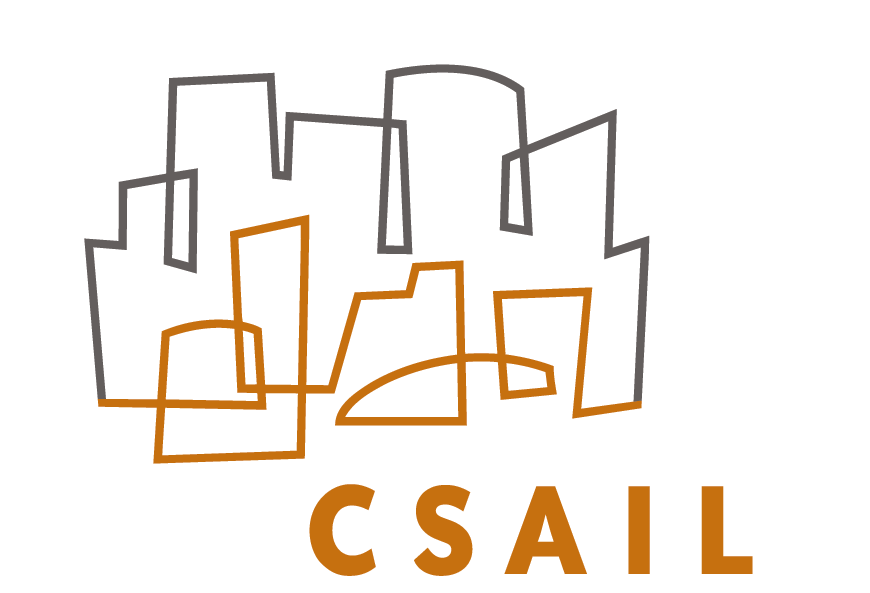 Audits are about:
Sampling cast paper ballots at random
Sampling with k-cut

Figuring out what the sampled ballots tell you about the reported election results
Bayesian audits
Sampling with k-cut
Finding a random ballot
Counting is standard method:     count down to desired ballot
k-cut is new method:
Perform k = 6 “cuts” (each moving some top portion to bottom)
(By Mayuri Sridhar & me)
Counting
Please count to ballot 572 out of these 901 !
k-cut
Get random number hint H between 1 and 99(google “random number generator” for app)
Cut (take) approximately  H %  of ballots off top and move to bottom.  OK to “eye-ball” it.
Repeat above  k = 6 times.
Take top ballot as randomly selected ballot.
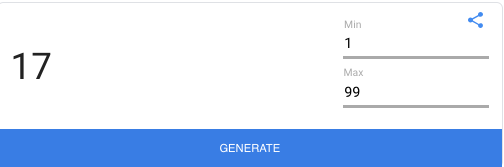 k-cut video
Remarks on k-cut
Can be about  5X  faster (depending…)
May want to decrease risk limit a tad to account for residual non-uniformity of sampling
k-cut does not work for ballot-comparison audits where you are looking for ballot with specific ID.
For details, see:    https://arxiv.org/abs/1811.08811
Bayesian audits
Audit Rochester Hills MI
Reported results for Proposition:            22,999 Yes            12,343 No              1,324 Other
Sample results for Proposition:                    50 Yes                    26 No                      0 Other
So… ???
Compare RLA with Bayesian
RLA Question:What is current ``risk’’? (Probability that if reported winner is incorrect, audit would nonetheless accept it if audit stopped now.)
Bayesian Question:What is probability that reported winner would lose if all ballots were examined?(“upset probability”)
Bayesian Method (ballot polling)
Start by drawing sample of paper ballots from population of cast paper ballots.
Extend for remaining ballots, but simulating what you might see: replace each draw of a paper ballot with copy of random earlier ballot.
Find winner for all (drawn and simulated) ballots.
Repeat steps 2—3 many times, measuring fraction of time reported winner loses.
Repeat with larger sample if fraction > 5%.
Figure
Sample (76)
Extension (36590)
Y Y N Y Y Y … Y N
Each new element of extension is copy of random ballot to its left.
Figure
Sample (76)
Extension (36590)
Y Y N Y Y Y … Y N     N
Each new element of extension is copy of random ballot to its left.
Figure
Sample (76)
Extension (36590)
Y Y N Y Y Y … Y N     N Y
Each new element of extension is copy of random ballot to its left.
Figure
Sample (76)
Extension (36590)
Y Y N Y Y Y … Y N     N Y N
Each new element of extension is copy of random ballot to its left.
Figure
Sample (76)
Extension (36590)
Y Y N Y Y Y … Y N     N Y N … … … … N Y
Each new element of extension is copy of random ballot to its left.
Results
RLA results:
     Risk measured at 2.1 %
	             (Kellie Ottoboni using SUITE tool)
Bayesian results:      99.7 % of time Yes wins        0.3 % of time No wins                  (Mayuri Sridhar using BPTOOL)
Both methods confirm reported outcome.
Remarks
Bayesian methods extend to:
Ballot-comparison audits
Hybrid audits (CVR and no-CVR strata)
IRV (RCV) or other complex voting schemes(since method uses social choice function as a “black box” at the end of each simulation trial)
For more details see    https://arxiv.org/abs/1801.00528
The End
Thanks for your attention!
(and thanks to NSF CSOI and to Verified Voting!)